Privileged Access Management (PAM) with MIM 2016
Peter Stapf
MVP – IAM @ Enterprise Mobility
18. November 2015
About me
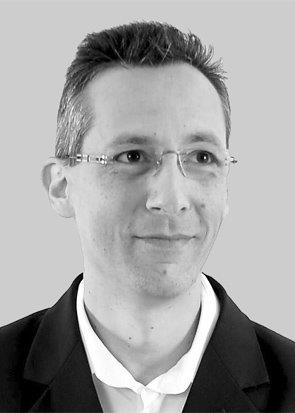 Age: 44
Location: Germany, Bonn
MVP (IAM @ Enterprise Mobility)
Senior Consultant @ 
Main focus: IDM, AD, Azure
Working on IDM since 2006
Blog: http://justIDM.wordpress.com
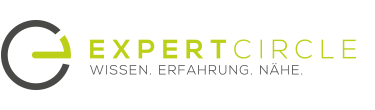 Agenda
Introduction
Components & Architecture
Implementation
Differences between WS 2012 R2 and WS 2016
Good/Best Practices
Limitations & Issues
Demo
Introduction
An attack timeline
You can use Advanced Threat Analytics (ATA) for discovery of attacks in your environment
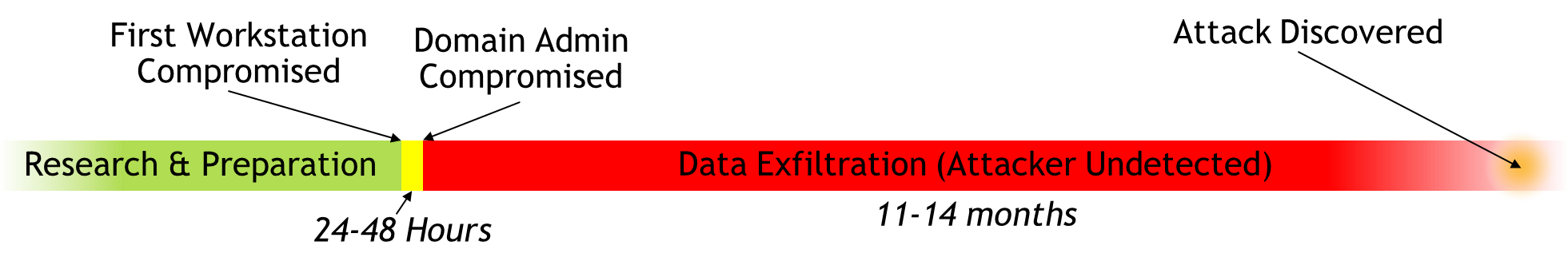 Introduction
What is Privileged Access Management (PAM) for Active Directory ?
Implementation of Just-In-Time Administration with MIM 2016
Lifecycle Management of privileged group memberships
Separate/different deployment scenario

Benefits of PAM ?
Separate admin accounts from user account with a new stronger forest
Mitigate pass the hash attacks
Permissions (Group membership's) applied only if needed
Add additional authorization (Time Limits, Approvals, Azure MFA)
Add reporting, auditing and monitoring of high privileged groups
Consolidate multiple admin accounts
Components & Architecture
Corp Forest
Priv Forest
WS2003+
Trust (One-way)Corp forest trusts priv forest
WS 2012 R2(WS 2016)
MIM 2016
PAM Component
PAM Monitor
MIM Service
(MIM Portal)
Additional Corp forests…
Components & Architecture
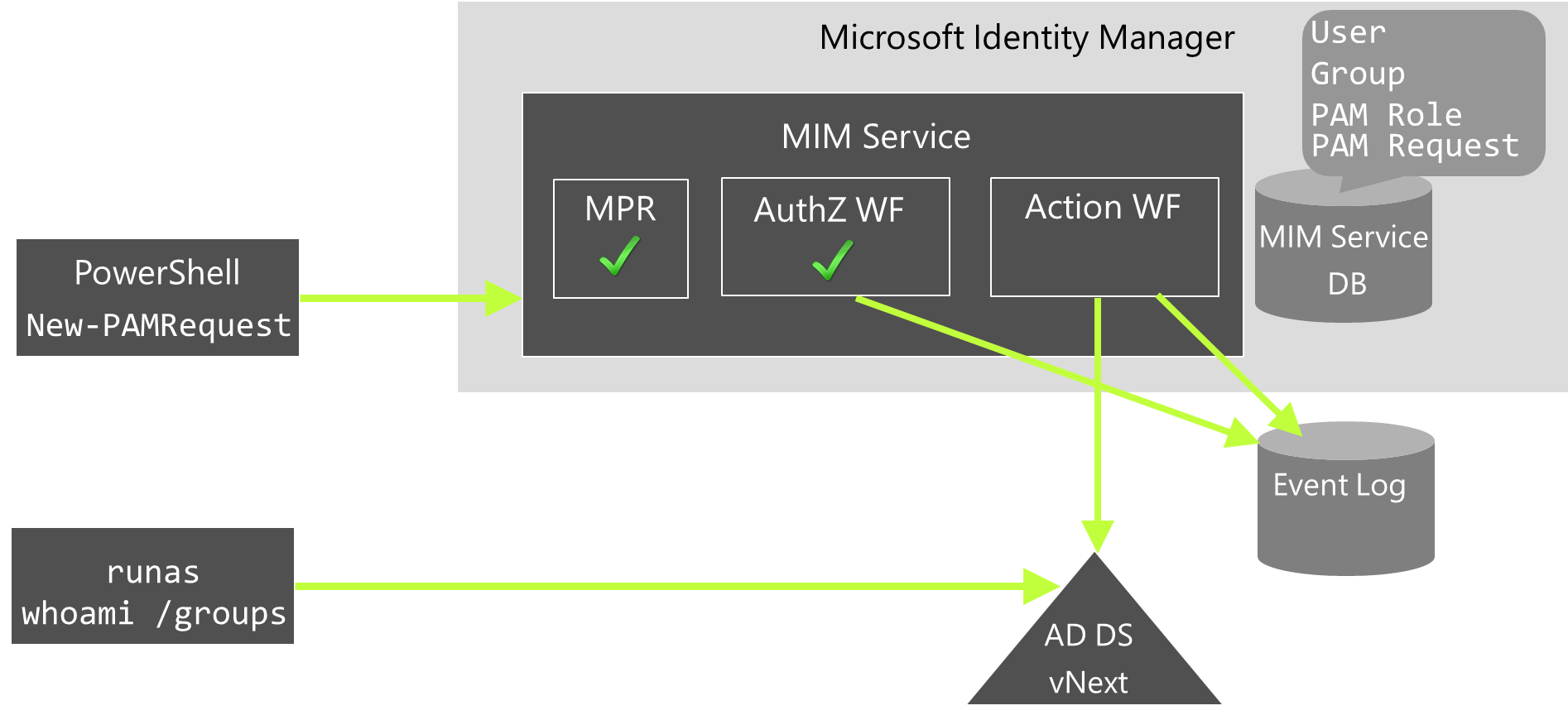 Implementation
Corp Forest
Priv Forest
Trust (One-way)
Corp forest trusts priv forest
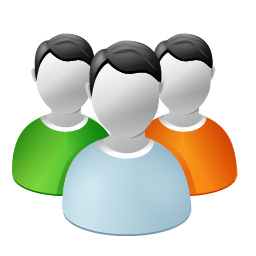 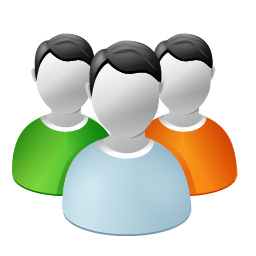 New-PAMGroup
ObjectSID -> SidHistory
New-PAMRole
CORP.FileAdmins
FileAdmins
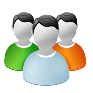 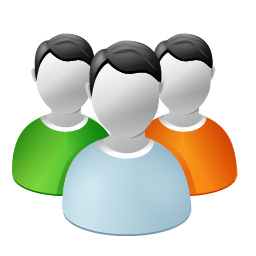 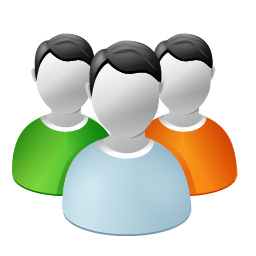 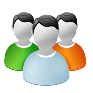 New-PAMGroup
ObjectSID -> SidHistory
CORPAdmins
CORP.SQLAdmins
SQLAdmins
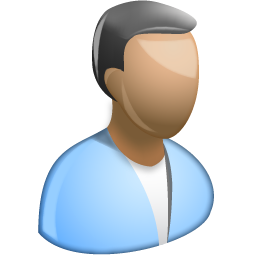 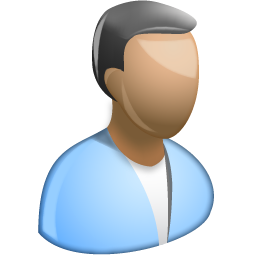 Candidate
New-PAMUser
Priv.Peter
Peter
Implementation
Requesting Role by PowerShell







Requesting Role by REST-API (Sample Portal)
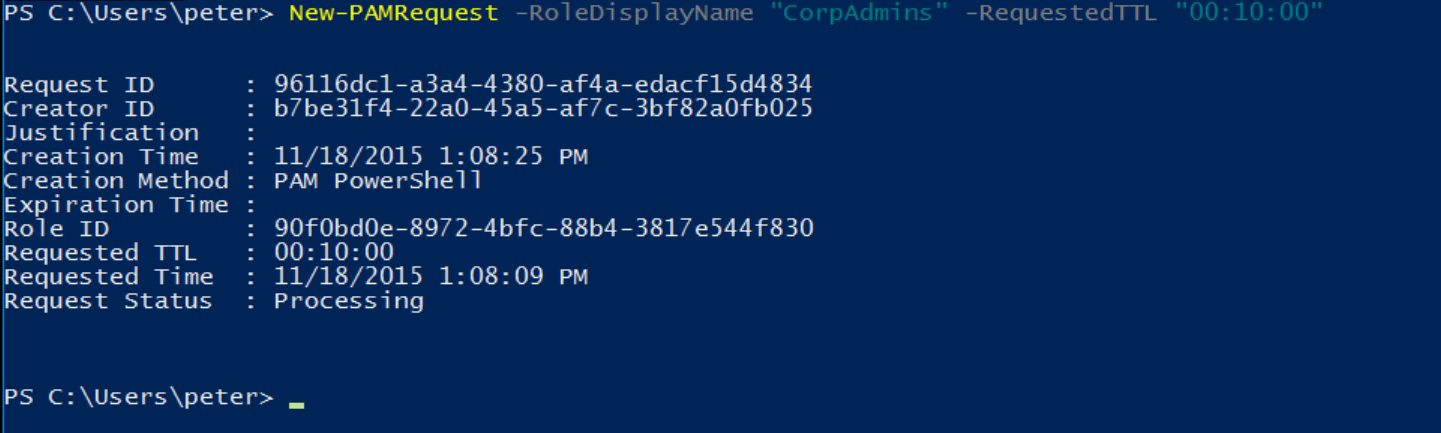 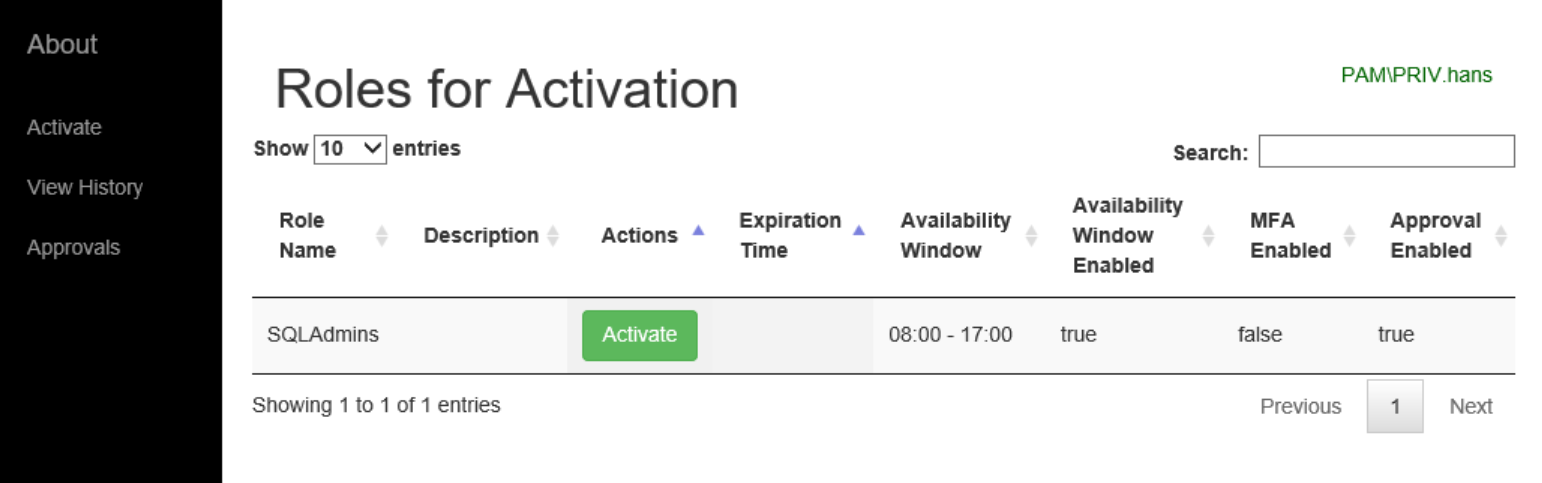 Differences WS 2012 R2 vs. WS 2016
New AD Object Type: msDS-ShadowPrincipal instead of groups
Member will be removed by AD not by PAM on expiration
Simplified deployment (ex. no audit policys needs to be enabled)
Well known SID groups (Domain Admins) can become a PAM group
Kerberos Token TTL will be the smallest TTL of a PAM group
Use of msDS-ShadowPrincipalSid instead of sidHistory attribute
Good/Best Practices
First: Always use PowerShell for PAM administration !!!
Do not install SharePoint Foundation and MIM Portal
Do a PAM forest hardening after deployment (ex. GPOs, Firewall)
Limit admins that can access the PAM forest
Apply additional authentication to PAM admins (ex. SmartCard)
Implement MFA / Approvals for PAM requests if possible
Limitations & Issues
Azure MFA currently supports phone calls only
Well known groups SIDs cannot be migrated to PAM groups(Workaround: nest PAM group into Built-in\administrators on DC)
PAM Role approvers are always candidates
Bug: MIM Monitor tries to connect to CORP domain by NetBIOS Name(Workaround: create hosts file entry with domain name)
Missing PowerShell parameters (ex. add/remove single candidates)
Availability Windows only on hours not days of week
Demo
Links
MIM PAM Deployment Guidehttps://technet.microsoft.com/en-us/library/mt345568.aspx
Using Azure MFA for PAMhttps://technet.microsoft.com/en-us/library/mt517876.aspx
Eihab’s great small video on the PAM user experiencehttps://www.youtube.com/watch?v=Iqif5vRg2GY

My blog posts about PAMhttps://justidm.wordpress.com/tag/pam/